Ahtialan koulun 9a-luokka
Kaikkien esitelmien yläkäsitteenä on Vesi ja sen alle muodostui 7 erilaista tarkempaa tutkimusta, jotka nyt esitetään kootusti peräkkäin seuraavassa järjestyksessä:
Tsunamit
Vesipyörre
Miten merivedestä tehdään juomakelpoista?
Trooppiset hirmumyrskyt
Tornadot / Trombit
Miten tulva syntyy?
Bermudan kolmio
Tsunamit
9A
Nea, Julia, Enni
[Speaker Notes: Tämä malli on suunniteltu siten, että jokaisella projektitiimillä on erilaiset diat. Jäsenet voivat lisätä uuden dian vain omaan diajoukkoonsa seuraavasti: 

Valitse kohta, johon haluat lisätä dian. Valitse jokin olemassa oleva dia pikkukuvaruudusta, napsauta Uusi dia -painiketta ja valitse asettelu. 

Uuden dian teema on sama kuin aiemmin valitsemallasi dialla. 

Ole varovainen! Älä ärsytä muita esittäjiä muuttamalla heidän teemojaan vahingossa. Näin voi käydä, jos valitset teemaksi Variant Rakenne-välilehdestä, sillä se vaihtaa esityksen kaikkien diojen teemat .]
Sisällysluettelo
Miten tsunami syntyy?
Tsunamien eteneminen
Tsunamien haitat
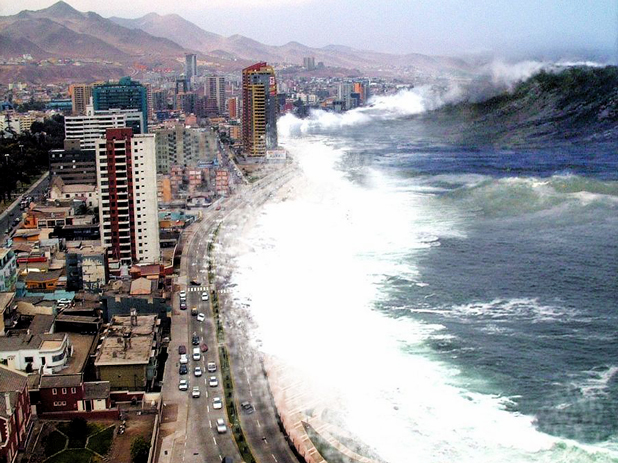 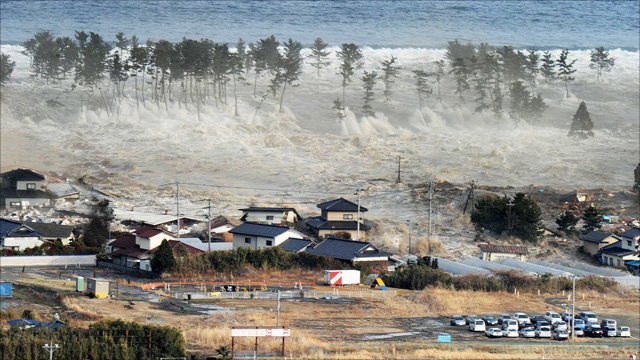 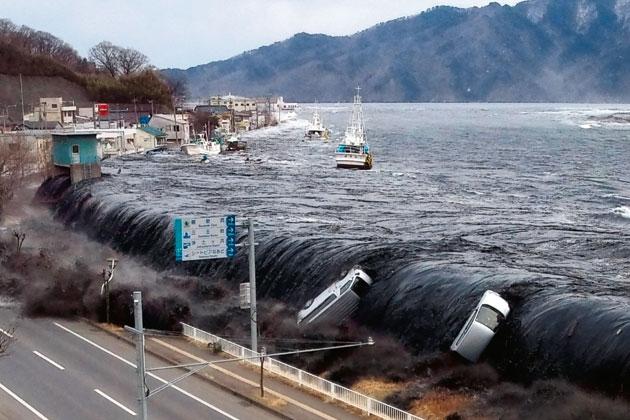 Miten tsunami syntyy?
Enni
Tsunamit voivat syntyä esimerkiksi rajusta tulivuoren purkauksesta, syvän meren alueella sattuvasta maanjäristyksestä, maanvyörymästä tai asteroidin pudotessa mereen.
Tsunameja syntyy useimmiten mannerlaattojen alityöntövyöhykkeillä. Mannerlaatta painuu joko toisen merellisen laatan alle tai mantereisen laatan alle.
jatkuu...
Laattojen reunalla tapahtuva maanjäristys saattaa äkillisesti nostaa toisen laatan reunaa, joka nostaa samalla yläpuolella olevaa vesimassaa. Tämä saa aikaan aallon liikkeelle lähdön.
Maanjäristyksestä vapautuneesta energiamäärästä ei pysty suoraan päättelemään aallon kokoa, sillä siihen voi vaikuttaa muutkin tekijät.
Tsunameja ei synny Suomessa, koska Suomi ei ole mannerlaattojen reunakohdissa.
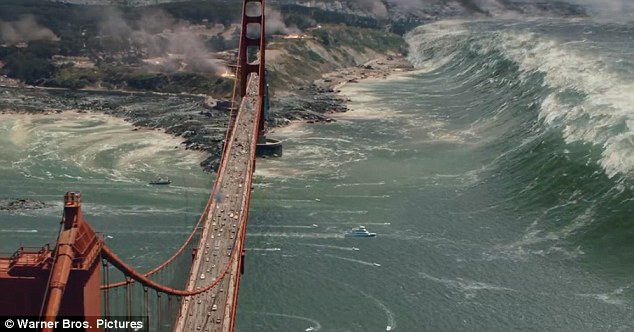 LÄHTEET: Wikipedia, kuvat: google kuvahaku
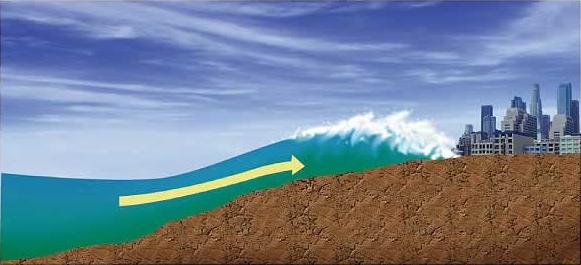 Tsunamien eteneminen
Nea

LÄHTEET: Wikipedia, kuvat: google kuvahaku
Asiaa tsunameista
Miten eroaa muista aalloista?
hyökyaalto
aallonpituus on huomattavasti suurempi, kuin tuuliaaltojen, jopa kymmeniä tai satoja kilometrejä
aaltojen välinen aika on pidempi, n. 5-9 minuuttia
meren syvyys määrää etenemisnopeuden (mitä syvemmällä meren pohja on, sitä nopeammin etenee)
Miten etenee?
aaltoliikkeessä mukana olevan massan määrä riippuu aallon pituudesta
tsunamin aaltomaisuus aiheuttaa sen, että se leviää joka suuntaan ja voi tuhota laajoja alueita esim. rannikoilta
rantaan tullessa, kun ranta mataloituu, aalto hidastuu ja sen korkeus kasvaa
aalto hidastuu edelleen ja voimistuu, kun se iskee maalle
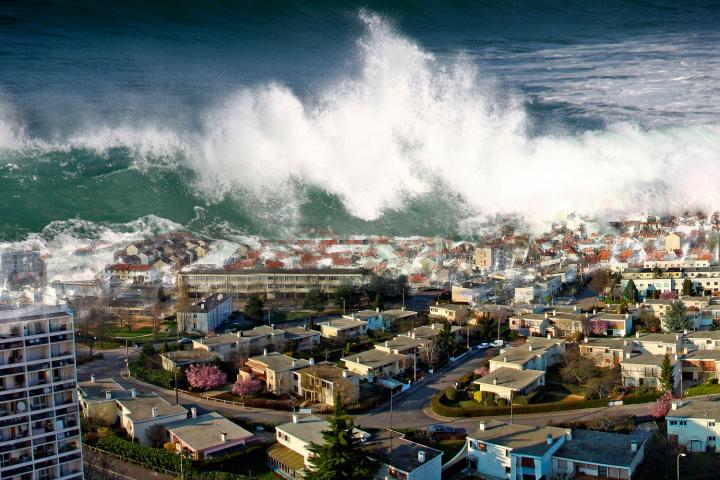 Tsunamien haitat
Julia
Lähteet: Peda.net ,google kuvahaku
Tsunamien haittavaikutukset
Millaista vahinkoa saa aikaan?
Tuhoaa taloja ja pieniä kaupunkeja
Tappaa ja vahingoittaa satoja ihmisiä vuodessa
Aiheuttaa suuria vesi vahinkoja 
Pahimmillaan saa aikaan ydinvoimaloiden tuhoutumisen ,joka johtaa taas suurempiin vahinkoihin
Ne vaurioittavat satamissa suuriakin valtamerialuksia ja katkovat puita ja repivät niitä juurineen maasta
 Matalat rannikot ja etenkin suppilomaiset lahdet ja jokien suut ovat vaarallisia, sillä niissä suurella nopeudella etenevä valtava vesimassa voi nousta satoja metrejä maalle
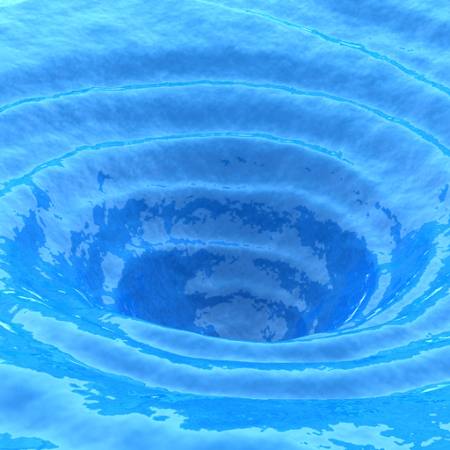 Vesipyörre
Vesipyörre eli Kurimus
Kurimus on vesistössä esiintyvä luonnonilmiö       
Se voi syntyä kun vuorovesi ja kivet häiritsevät veden kulkua,
  tuuli ja voimakas tsunami voivat myös olla pyörteen syntymisen syynä
Vesipyörteellä on monia nimityksiä kuten
   kierre, nielu ja syöveri
Kurimus voi olla halkaisijaltaan monia metrejä
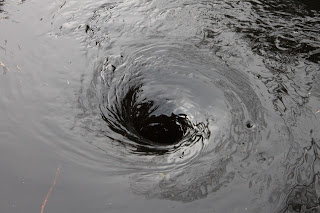 Vesipyörteiden voimakkuus
Pyörimisnopeus riippuu niiden koosta ja tuulesta
Esim. suuret kurimukset voivat pyöriä jopa 20-30 km/h
Voimakkaita vesipyörteitä syntyy esim. Niagaran putouksien lähettyvillä.
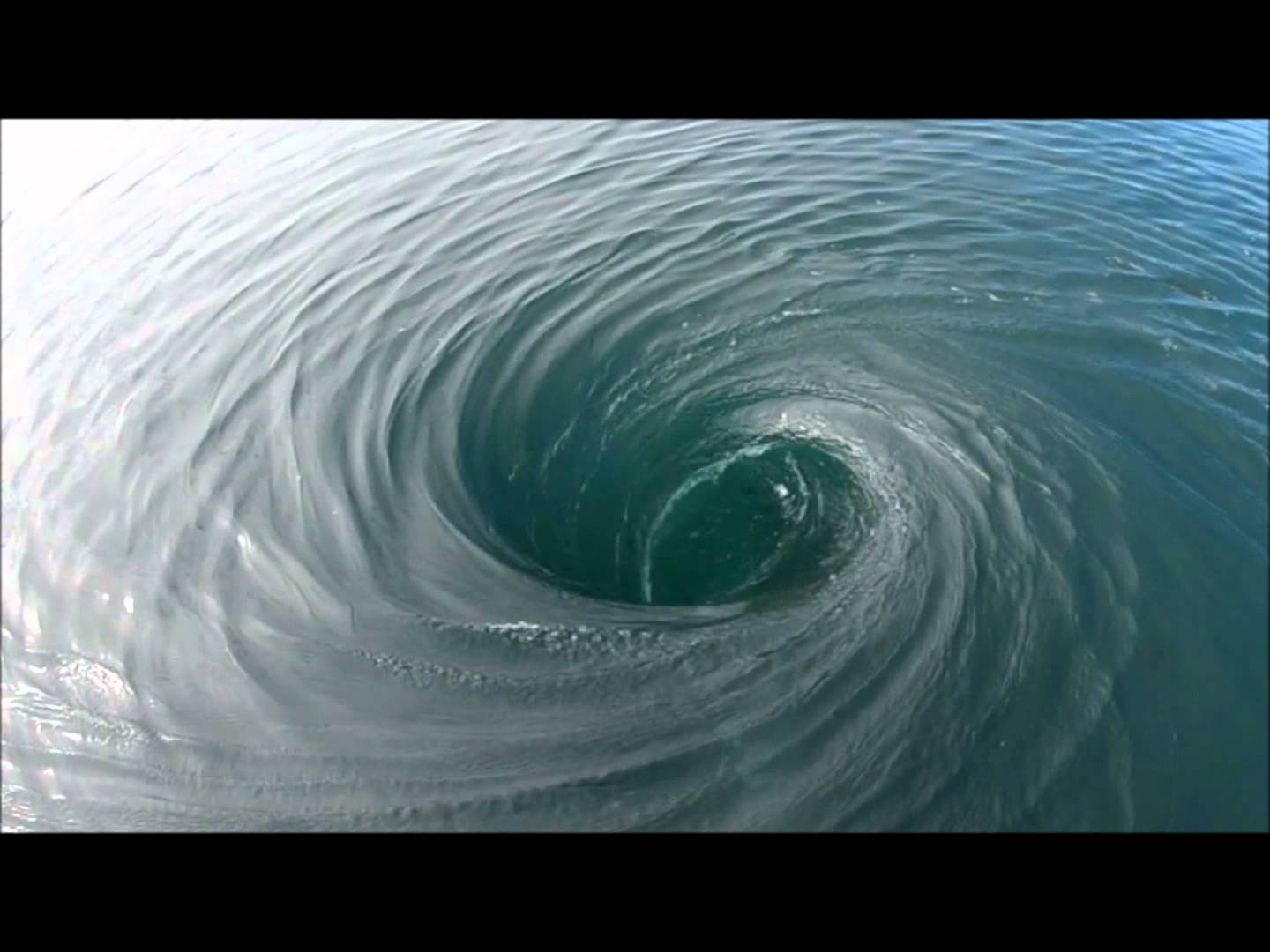 Suurimpia vesipyörre esiintymiä järvissä ja joissa
Latvia - Daugava-joki :  Latvian vesipyörre
 Yhdysvallat - Winconsin
 Denison Dam - Lake Texoma
Niagaran putouksien alapuolella, joen alajuoksulla 5 kilometrin päässä itse putouksista
Vesipyörteet meressä
Valtamerissä esiintyvien pyörteiden
reunalle muodostuu suljettu virtaus,
 joka estää sisäpuolella olevaa 
vesimassaa pääsemästä ulos.
Suurimmat meripyörre esiintymät ovat
Tyynellä merellä
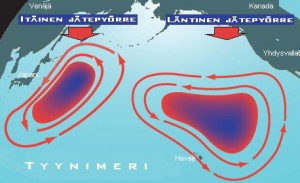 Tyynenmeren jätepyörre
Jätepyörre on maailman suurin kaatopaikka
Jätepyörteitä on kaksi Tyynen meren alueella
Molemmat muodostuvat 3.5 miljoonasta tonnista muovia veden pinnalla ja sen alla
Tavarat maiden rannikoilta kulkeutuvat merivirtojen mukana jätepyörteeseen
Suurin osa jätteestä tulee maalta tuulen ja sateen mukana, laivojen päästöt kerääntyvät myös sinne
Jätepyörteestä on suurta haittaa eliölajeille sekä valtameren ekosysteemille
Jätepyörre video
Lähteet linkkenä:
Wikipedia,  Wikipedia
Yle
Kuvahaku
Stara
Yk-liitto
Natgeo
Satakunnankansa
Unric
Jasmin, Petra ja Jenni 9A
MITEN MERIVEDESTÄ TEHDÄÄN JUOMAKELPOISTA?
Muutamia faktoja suolaisesta- ja makeasta vedestä.
Suolainen vesi
Makea vesi
meriveden suolaisuus muodostuu ioneista.  
Suolainen vesi on raskaampaa kuin makea. 
Mitä suolaisempaa vesi on, sitä alhaisempi on sen jäätymispiste ja myös maksimitiheyden lämpötila.
meriveden osuus maapallon vedestä on selkeästi suurin osa, noin 97 prosenttia
Makea vesi tarkoittaa vettä, johon ei ole liuennut suolaa ja on yleensä juomakelpoista. 
Maapallon vesivarannot jaetaan yleensä  järvi-, joki-, sade- ja pohjaveteen, sekä jäätiköihin  sitoutuneeseen veteen.
Lähteet: www.wikipedia.fi, www.tiede.fi
Vesi makeaksi 2.lla keinolla
Käytännössä kannattavia menetelmiä on kaksi. Toisessa merivesi tislataan, toisessa noin 30 prosenttia meriveden suolanpoistosta hoituu niin kutsutulla käänteisellä osmoosilla. Siinä vesimolekyylejä puristetaan niin pienireikäisen kalvon läpi, etteivät suolan natrium- ja klooriatomit pääse perässä.
Lähteet: www.tieteenkuvalehti.fi, www.wikipedia.fi, www.suomela.fi,
Tislaus
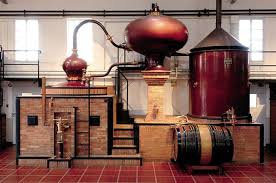 Suola voidaan poistaa osittain myös jäädytttämällä
( Kuvassa )
Tislauslaitteistoa.
Tislaus on toisiinsa liuenneiden aineiden erottamiseksi käytetty menetelmä, joka perustuu seoksessa olevien aineiden eri haihtuvuuksiin. 
Tislaus on kemiantekniikassa yksikköoperaatio eli siinä ei tapahdu kemiallista reaktiota.

Tislaus on energiaa runsaasti kuluttava prosessi, mutta siitä huolimatta tislausta käytetään paljon teollisuudessa.
Lähteet: www.tieteenkuvalehti.fi, www.tiede.fi, www.wikipedia.fi,
HÖYRYSTYS
Vesihöyry on hajutonta, mautonta ja väritöntä

 jos lämpötila Maan ja merien pinnalla kasvaisi kyllin suureksi, vesihöyryn aiheuttama kasvihuoneilmiö alkaisi voimistaa itseään ja karkaisi käsistä. Lämpötilan nousu haihduttaisi vettä vesihöyryksi kasvihuoneilmiötä voimistamaan, mikä nostaisi lämpötilaa, mikä taas lisäisi veden haihtumista ja kasvihuoneilmiötä ja niin edelleen. 

Merivesien lämpötilojen ollessa yli 27 astetta, merivedet haihtuvat niin rajusti, että siihen sitoutunut lämpö luo hurrikaaneja.
Lähteet: www.wikipedia.fi, www.tiede.fi, www.tieteenkuvalehti.fi,
KÄÄNTEINEN OSMOOSI
1. Käänteinen osmoosi tarkoittaa että osmoosi keinotekoisesti käännetään paineen avulla. 

2. Kovalla paineella käänteisosmoosikalvon läpi pakotettu suolainen vesi erottuu niin, että puhdas makea vesi menee kalvosta läpi paineettomalle puolelle ja suola sekä muut epäpuhtaudet jäävät paineistetulle puolelle. 

3. Puhdas vesi kerätään talteen ja käytetään juoma- ja talousvesikäyttöön.
Suolaisessa ja makeassa vedessä on eri koostumus. Jos ne erotetaan toisistaan kalvolla joka läpäisee vesimolekyylejä alkaa makea vesi virtamaan kalvon läpi sekoittuakseen suolaisen veden kanssa.  Tätä ilmiötä kutsutaan osmoosiksi.
Lähteet: www.tiede.fi, www.tieteenkuvalehti.fi, www.wikipedia.fi, www.suomela.fi,
mikä on paras tapa poistaa suolaa?
käänteinen osmoosi
Tislaus
- kuluttaa runsaasti energiaa
+ käytetään paljon
+ ei tapahdu kemialista reaktiota
+ poistaa epäuhtauksia
+ suola painetaan keinoekoisesti pois
+ poistaa myös epäpuhtauksia
Lähteet: www.wikipedia.fi, www.suomela.fi, www.tieteenkuvalehti.fi, www.tiede.fi,
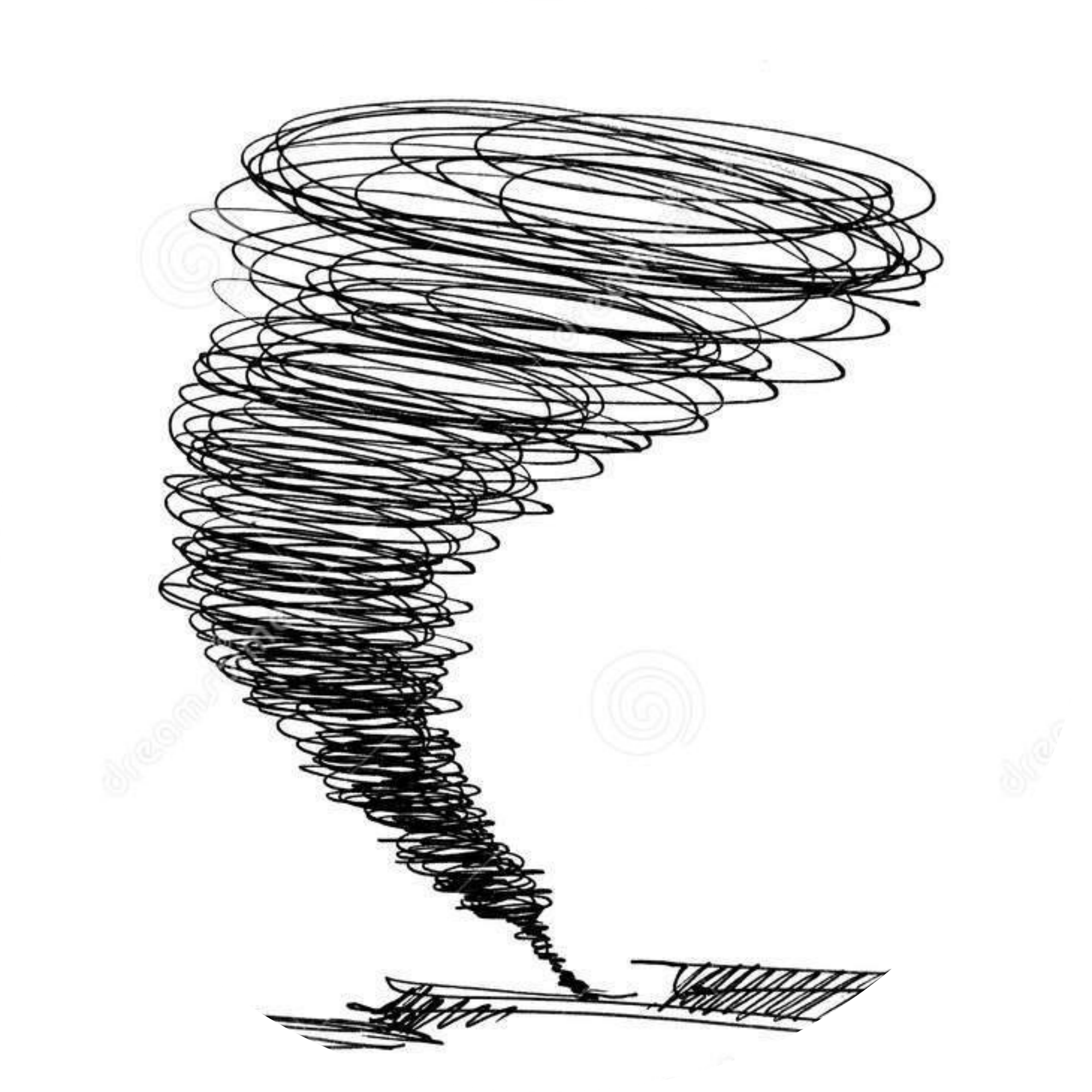 Trooppiset hirmumyrskyt
MIKÄ ON TROOPPINEN HIRMUMYRSKY?
TROOPPINEN HIRMUMYRSKY ON KÄÄNTÖPIIRIEN VÄLISELLÄ ALUEELLA ESIINTYVÄ VOIMAKAS MATALAPAINE, JOHON LIITTYY HIRMUMYRSKYN VOIMAKKUUDELLA PUHALTAVA TUULI.
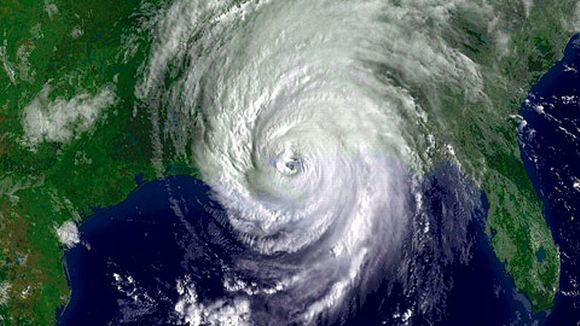 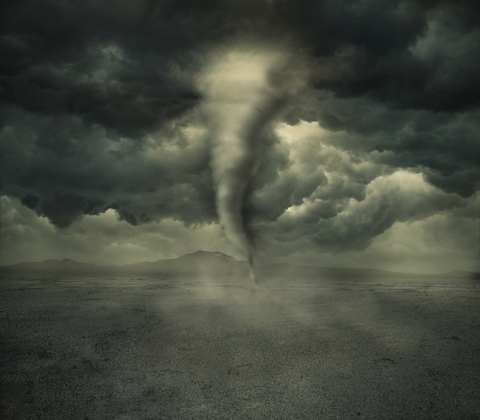 RAKENNE JA DYNAMIIKKA
tRooPPISEEN HIRMUMYRSKYYN KUULUU MATALAPAINEEN KESKUSTAA KIERTÄVÄ VOIMAKAS TUULI
TÄSSÄ PYÖRTEESSÄ KIERTÄÄ PILVIMASSA, JOSSA HAVAITAAN KAATOSADETTA JA YLEENSÄ UKKOSTA
RAKENTEENSA TAKIA TROOPPISIA HIRMUMYRSKYJÄ KUTSUTAAN MYÖS PYÖRREMYRSKYIKSI
TROOPPISTEN HIRMUMYRSKYJEN ENERGIANLÄHTEENÄ TOIMII MERI, JOSSA ON VÄH. 50 METRIN PAKSUINEN JA 26-ASTEINEN VESIKERROS
ENERGIA ON PERÄISIN MERESTÄ HAIHTUNEESTA VESIHÖYRYSTÄ, JOKA TIIVISTYY SATEEKSI
TIIVISTYMISESSÄ VAPAUTUVA LÄMPÖ SAA ILMAN KOHOAMAAN, JOLLOIN KESKUSTAA KOHTI IMEYTYY LISÄÄ KOSTEAA ILMAA
PYÖRRE ON TÄRKEÄ SIKSI, ETTÄ HÖYRYSTYMISTÄ EHTII TAPAHTUA RIITTÄVÄSTI
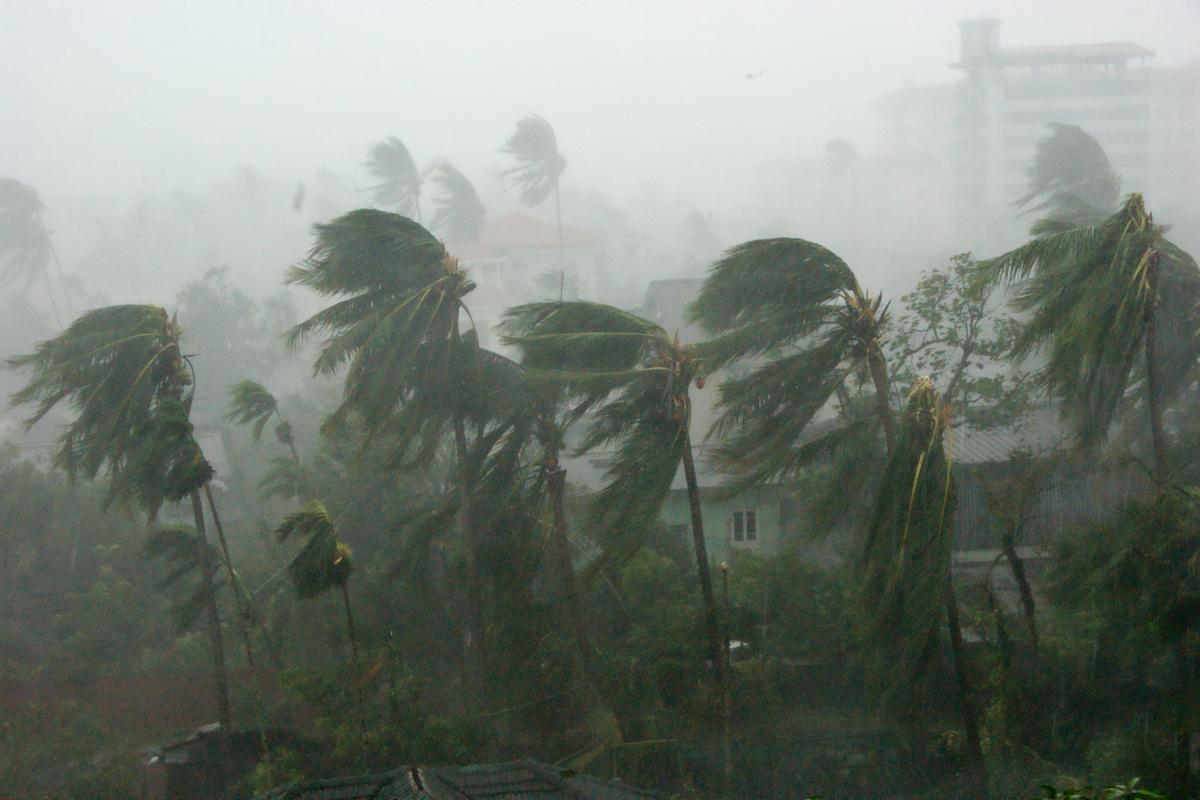 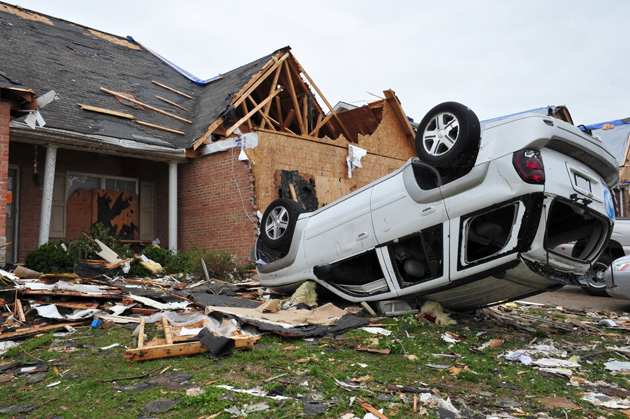 TUHOT
TUULI TUHOAA RAKENNUKSIA
HYÖKYAALTO VOI NOUSTA, KUN MATALAPAINE IMEE VEDENPINNAN YLÖS
Myrsky voi viedä tuulien ja tulvien mukana suolaista merivettä pelloille, mikä estää viljelyn jopa vuosiksi.
Saastunut vesi saattaa levittää tartuntatauteja.
Kaatosateet aiheuttavat tulvia.
Ukkonen katkoo sähköjä, ja salamaniskut sytyttävät tulipaloja.
Sateet saattavat aiheuttaa maanvyöryjä, etenkin vuoristoisilla seuduilla.
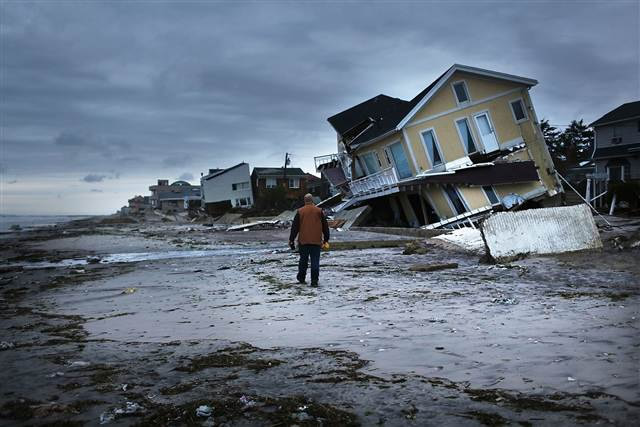 Trooppisten hirmumyrskyjen nimeäminen
Hurrikaaneille annetaan nimi varoituspalvelun yksinkertaistamiseksi, ja että hurrikaani saa ansaitsemansa huomion  mediassa 
Nimeäminen tapahtuu aakkosjärjestyksessä: vuoden ensimmäinen hurrikaani alkaa a:lla jne
Taifuunit nimeää wmo:n taifuunikomitea. Se pitää nimilistaa, josta poimitaan taifuunille nimi.
japanissa taifuunit nimetään vuoden ja järjestysnumeron mukaan
intiassa ja sen lähialueilla trooppiset syklonit nimetään tuhoalueen ja tarvittaessa vuoden mukaan, esim. bangladeshin sykloni, ja kalkuttan 1864 sykloni
HAVAITSEMINEN
trooppisten hirmumyrskyjen havaitseminen parantui huomattavasti sääsatelliittien käyttöönoton jälkeen
niistä saadaan tietoa myös säätutkalla
pyörremyrskyyn voidaan pudottaa radioluotainta muistuttava laite. se lähettää ilmanpaine-, lämpötila-, kosteus- ja tuulitietoja matkallaan maahan
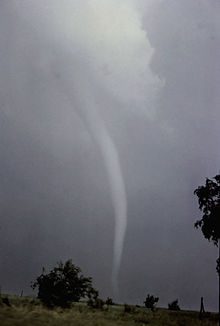 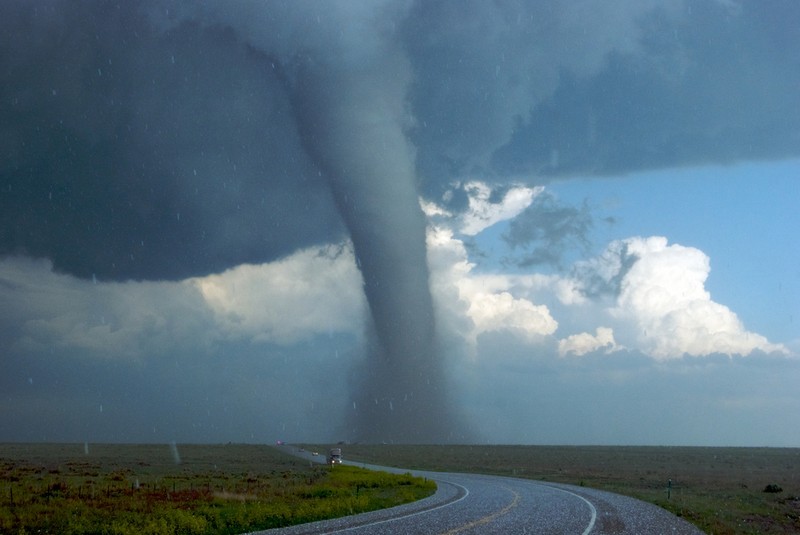 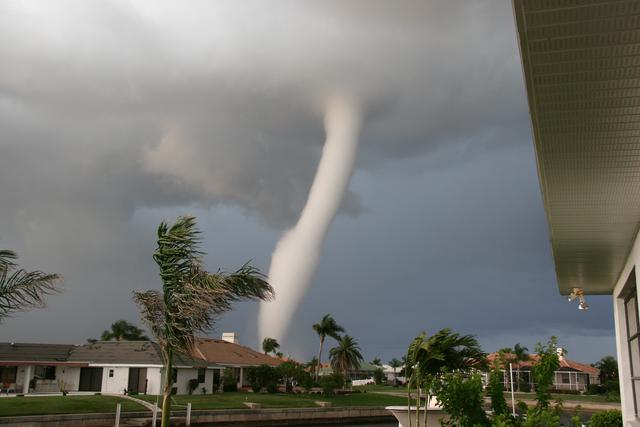 Tornadot/Trombit
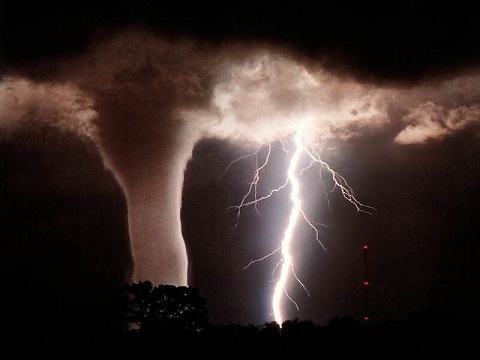 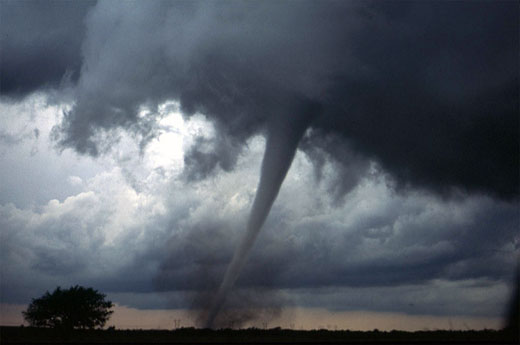 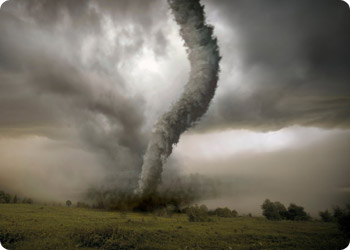 Tornado
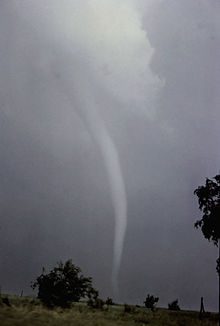 Tornado tai trombi on pienialainen hyvin voimakas pyörremyrsky, johon liittyy suppilonmuotoinen pilvi
Yleensä tornado on halkaisijaltaan noin 50-200 metriä ja sen elinikä on yleensä alle 10 minuuttia, mutta joskus myös huomattavasti enemmän.
Tornadoita ei pidä sekoittaa hurrikaaneihin  ja muihin trooppisiin hirmumyrskyihin jotka ovat satojen kilometrien ja useiden vuorokausien mittakaavassa, eikä myöskään syntymekanismiltaan erilaisiin lumi- ja pölypyörteisiin
Nimi tornado tulee espanjan ja portugalin verbistä "tornar", joka tarkoittaa kääntyä tai pyörähtää

Lähteet: Wikipedia
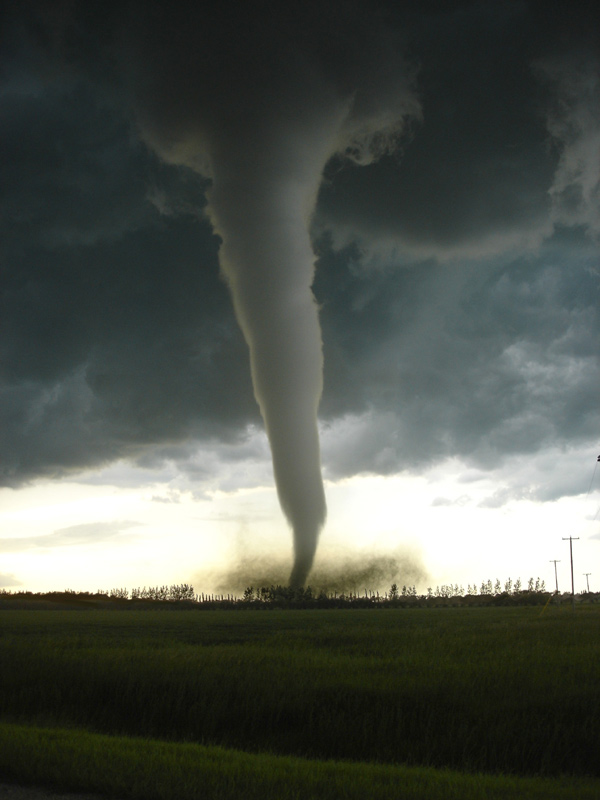 Otolliset olot trombin tai tornadon synnylle
Kostean pinnan ilmakerroksen yllä paksu troposfäärin keskikerroksen ilma
Kosteus ja lämpötila laskevat jyrkästi ylöspäin mentäessä
Pinnalla on korkea lämpötila (helteistä)
Tuulet törmäävät alhaalla, mutta hajaantuvat ylhäällä eli alempana konvergenssi, ylempänä divergenssi
Vaakasuora tuuliväänne eli tuulen nopeus ja suunta vaihtuvat ylöspäin mentäessä
Ilmakehä on epävakaa
Maanpintatuuli on hidas , nopea tuuli troposfäärin keskikerroksissa.

Lähteet: Wikipedia
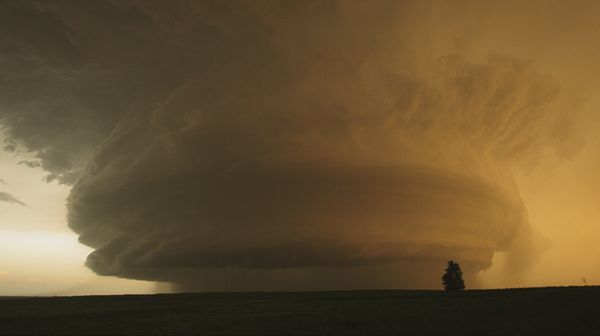 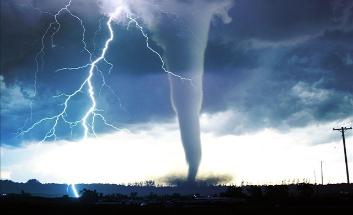 Rakenne ja muodostuminen
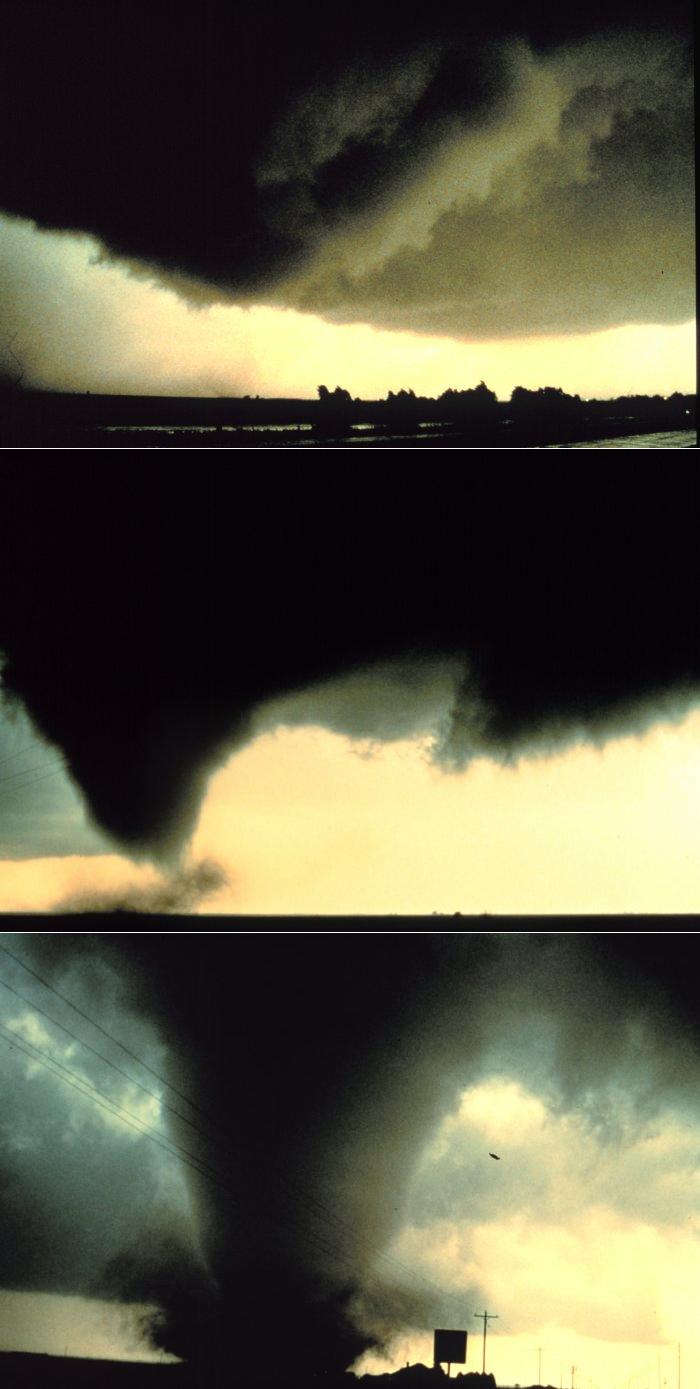 Tornadot syntyvät yleensä ukkospilvien yhteydessä, mutta niiden muodostumismekanismissa on vieläkin tuntemattomia osia
 Tornadot muodostuvat siten, että eri ilmakerroksissa tuulet puhaltavat eri nopeuksilla ja eri suuntiin. Se synnyttää tuulten väliseen tilaan vaakasuoraa pyörteisyyttä. Silloin ukkospilvessä oleva raju ja nopeudeltaan hirmumyrskyn luokkaa oleva nousuvirtaus nostaa vaakasuoran pyörteen pystyyn
Tornadot jaetaan kahteen ryhmään. Niihin jotka syntyvät supersolu-ukkospilven yhteydessä ja niihin jotka syntyvät vähäisempien ukkospilvien yhteyteen
Tornadon pyörre tulee näkyviin vesihöyryn tai sen mukanaan tulevan roskan ja pölyn ansiosta (Heikoilla tornadoilla pyörre ei ole aina näkyvissä) 
Tyypillisesti tornadot ovat läpimitaltaan muutama sata metriä, mutta ne voivat myös olla yli kilometrinkin

Lähteet: Wikipedia
Supersolu-ukkoset
Niiden syntymistä edellyttää  sen reunoihin syntyvä mesosykloni
Tuuli alkaa kiertämään mesosyklonin keskustassa, ensin hitaasti ja lopulta nopeasti
Virtaukset voivat venyttää vaakatasoistapyörteisyyttä, jolloin pilven alareunaan muodustuu suppilo
Jos venyminen ja voimistuminen jatkuu tarpeeksi kauan, niin suppilo kurottautuu kohti maata ja näin tornado on syntynyt
Tällä tavalla syntyy suurimmat ja voimakkaimmat tornadot

Lähteet : Wikipedia
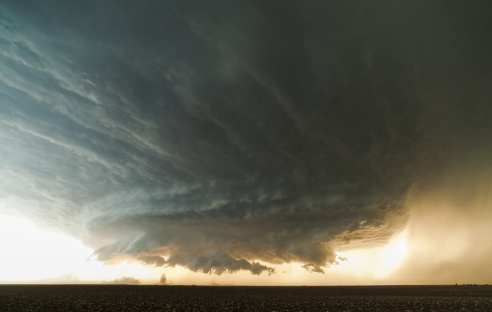 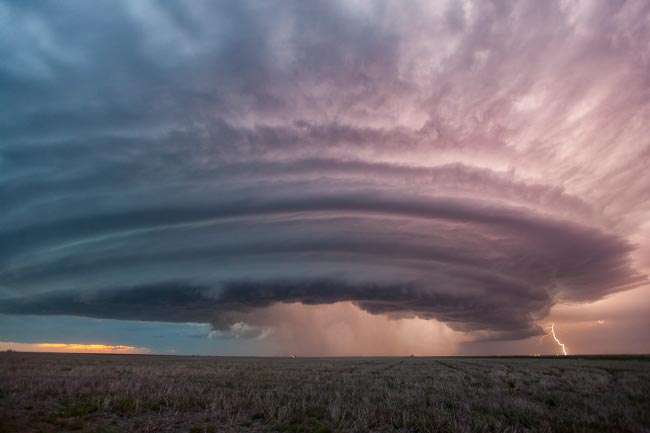 Muut ukkospilvet ja kuuropilvijonot
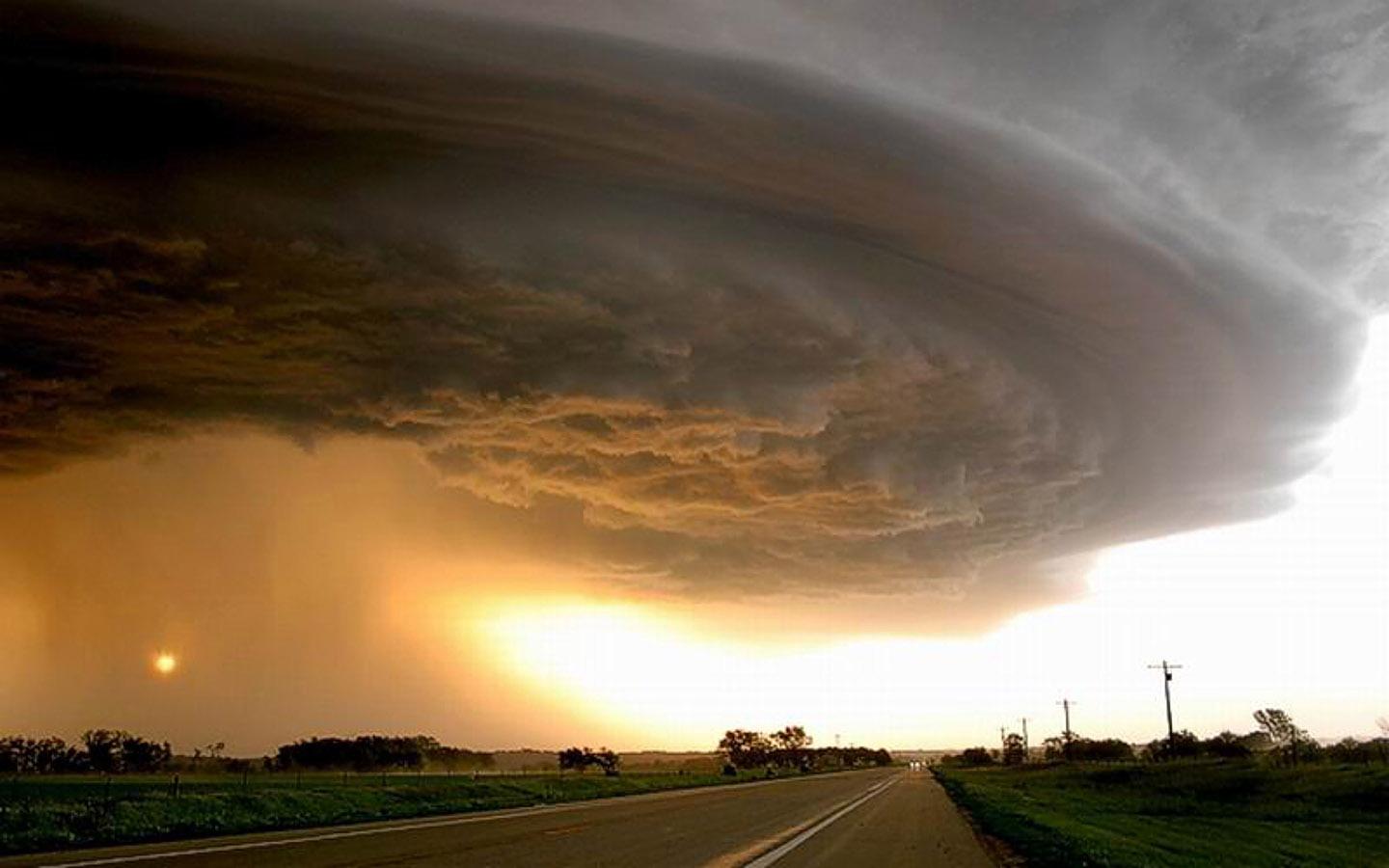 Ei supertornadot muodostuvat vähän eri tavalla. 
Ukkospilven yhteydessä esiintyvä vaakatasoinen pyörteisyys voi joutua nousuvirtaukseen ja venyä silloin noususuunnassa. Suurin osa suomessa tavattavista trombeista kuuluu juuri tähän ryhmään.  
Suppilopilvi on tornado, jonka pyörre ei ulotu maahan saakka ja tornadon määritelmään kuuluu yleensä maahan asti jatkuva tornado.  
 
Lähteet: Wikipedia
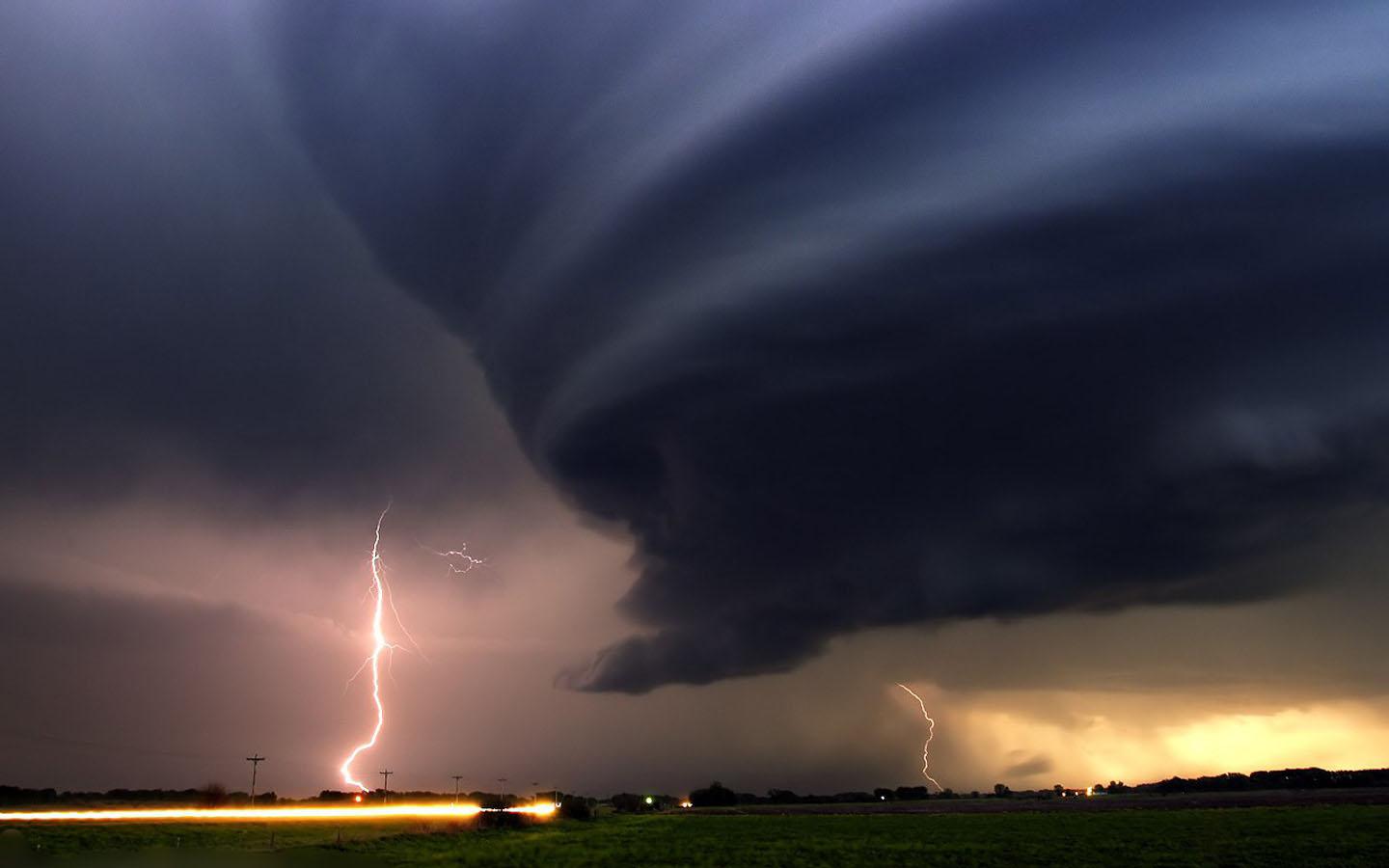 Tornadojen ominaisuuksia
Useimmat tornadot syntyvät syklonaalisesti
Eli pohjoisella pallonpuoliskolla vastapäivään ja eteläisellä myötäpäivään
Vain alle 10% kaikista tornadoista pyörii "väärään" suuntaan
Tornadojen aiheuttamat tuhot johtuvat suurimmaksi osaksi niiden kovista tuulista
Sen voimakkaat nousuvirtaukset voivat kuljettaa tavaroita kauaskin
Lähteet: Wikipedia
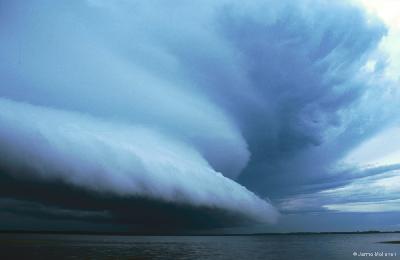 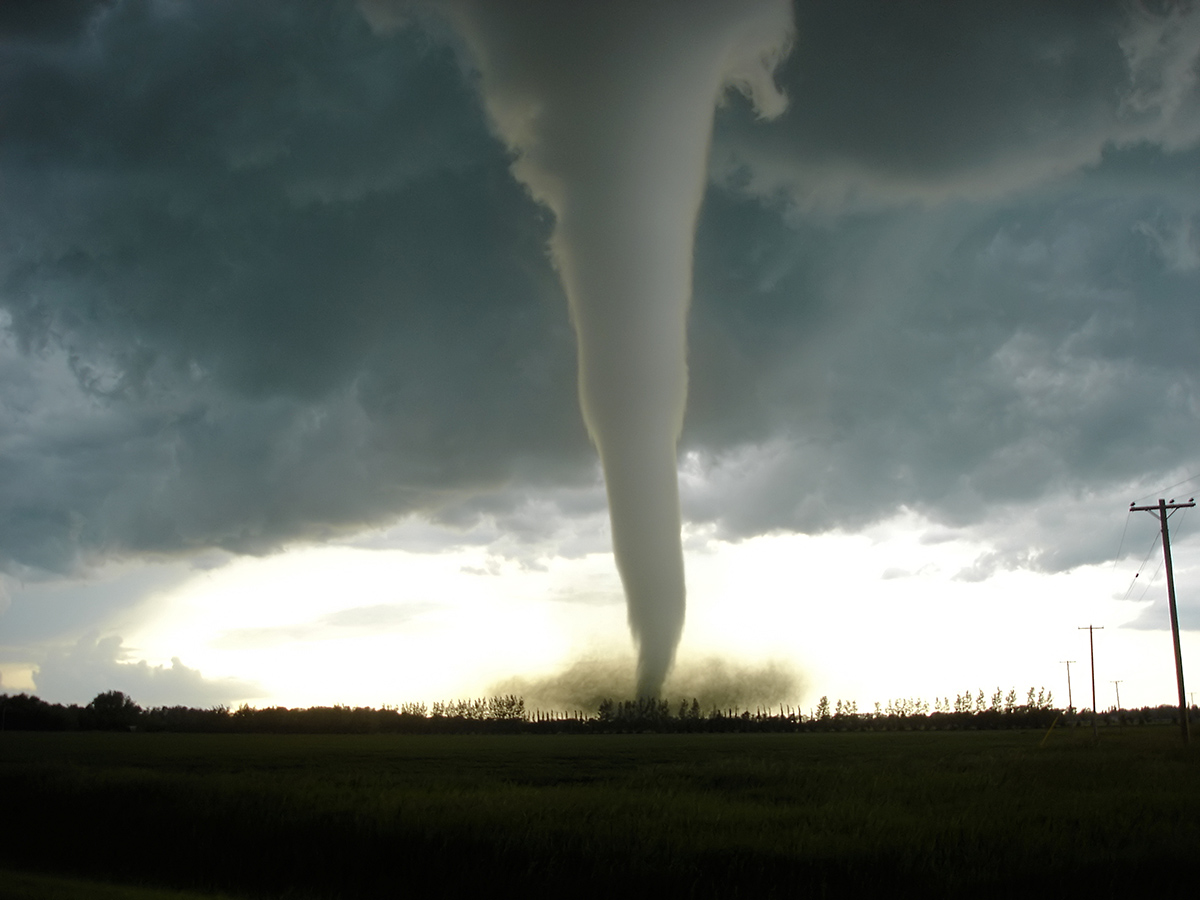 Asteikot
Tornadojen tuhoja mitataan:
- Fujitan asteikolla (F0 JA F1 ovat heikkoja tornadoja)
- Torron asteikolla (F2 JA F3 ovat voimakkaita ja F4 JA F5 ovat sitten erittäin voimakkaita) 
Silloin tuulen nopeus voi olla jopa 116 m/s tai enemmänkin. 
Voimakkaampaa tornadoa kuin F5 ei ole koskaan havaittu missään.  
Torron asteikko perustuu havaittuun tuulennopeuteen, tutkamittauksiin ja tornadon tekemiin vaurioihin. Torron asteikko on fujitaa tarkempi.
https://www.youtube.com/watch?v=fq3mJQKhkFw

Lähteet: Wikipedia & Myrskyvaroitus.com
Tornadojen esiintyminen ja havaitseminen
Tornadoja on mahdollista havaita ihan missä päin vaan maailmaa missä esiintyy ukkospilviä
 Eniten niitä kuitenkin esiintyy Pohjois-Amerikassa, Tornado-Alleyksi kutsutulla alueella
 Yhdysvalloissa esiintyy vuosittain keskimäärin 1200 tornadoa ja siellä tavataan myös ylivoimaisesti tuhoisimpia, F0-F5 asteikolta F4-F5 luokkien tornadoja
 Muita tornadoille alttiita maita ovat mm. Australia ja Japani
Euroopassa eniten niitä esiintyy Saksassa ja Iso-Britanniassa. Pohjoismaissa ne on kuitenkin aika harvinaisia 
Suomessa niitä esiintyy noin 10-20 vuodessa. 

Lähteet : Wikipedia, Ilmatieteen laitos.fi
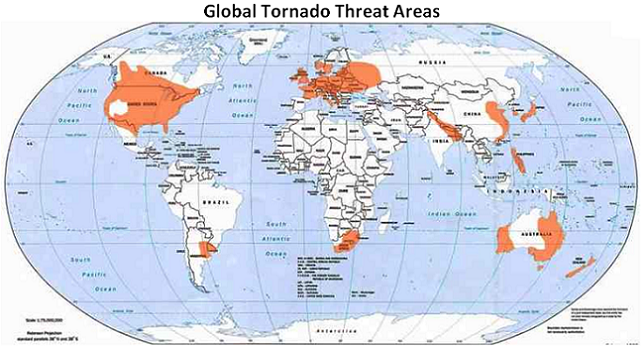 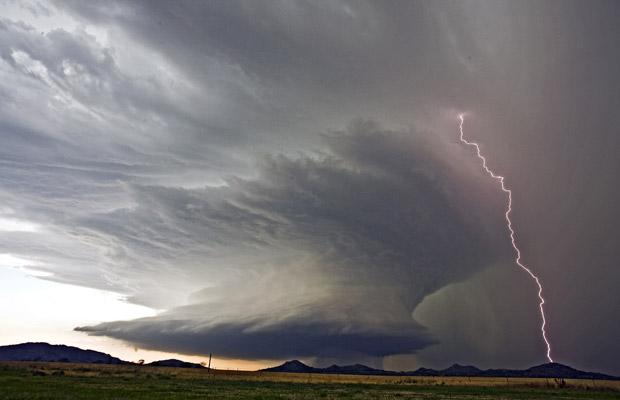 Miten tulva syntyy?
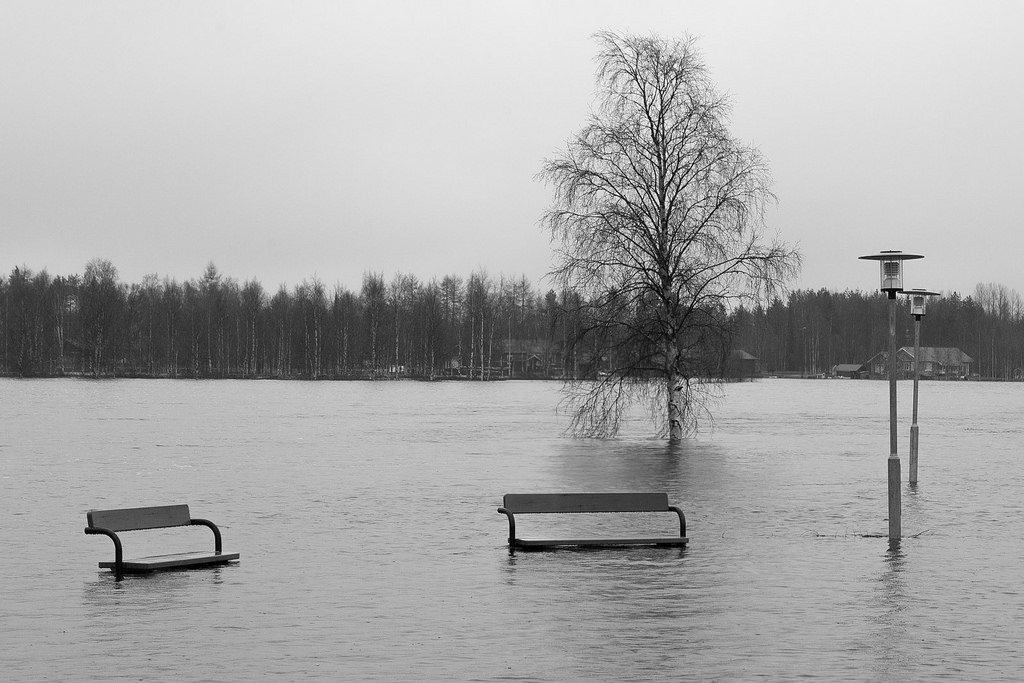 TULVA SYNTYY
Tulvia syntyy monella tavalla. Keväisin tulvia aiheuttavat lumien sulaminen ja jääpadot, muina aikoina mm. runsaat sateet

Erityisesti itämerellä, joka on sisämeri, voi voimakkaasta tuulesta ja matalapaineesta johtuen syntyä yleensä lyhytkestoisia merivesitulvia. 

Merivesitulvien syy voi olla tilapäinen meriveden pinnan nousu tuulesta tai matalapaineesta johtuen tai jäätiköiden sulamisesta pidemmällä aikavälillä aiheutuva pinnan nousu.
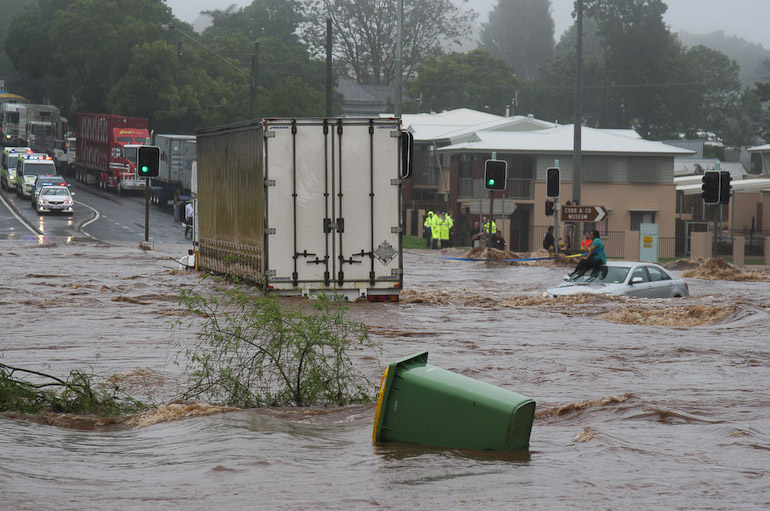 TULVAT MAAILMALLA
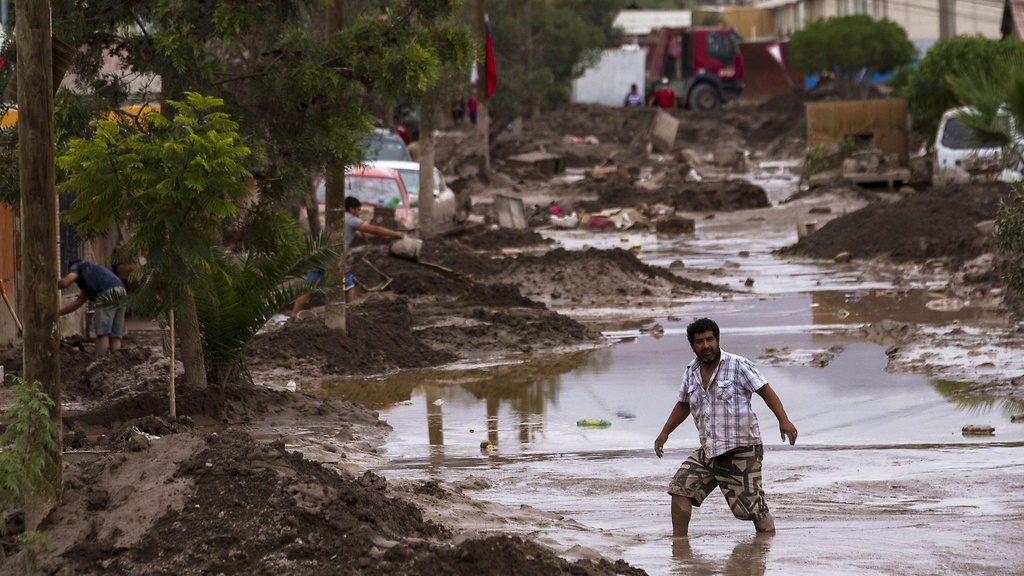 Maailmalla tulvia aiheuttaa edellä mainittujen lisäksi esimerkiksi tulivuoren purkaukset, jotka sulattavat nopeasti lunta. Myös kovat rankkasateet voivat johtaa tulviin. Tropiikissa sadekautena jokien reunamaat joutuvat monesti joka vuosi tulvan alle, minkä seurauksena maa-alueet ovat muuttuneet tulvatasangoksi.
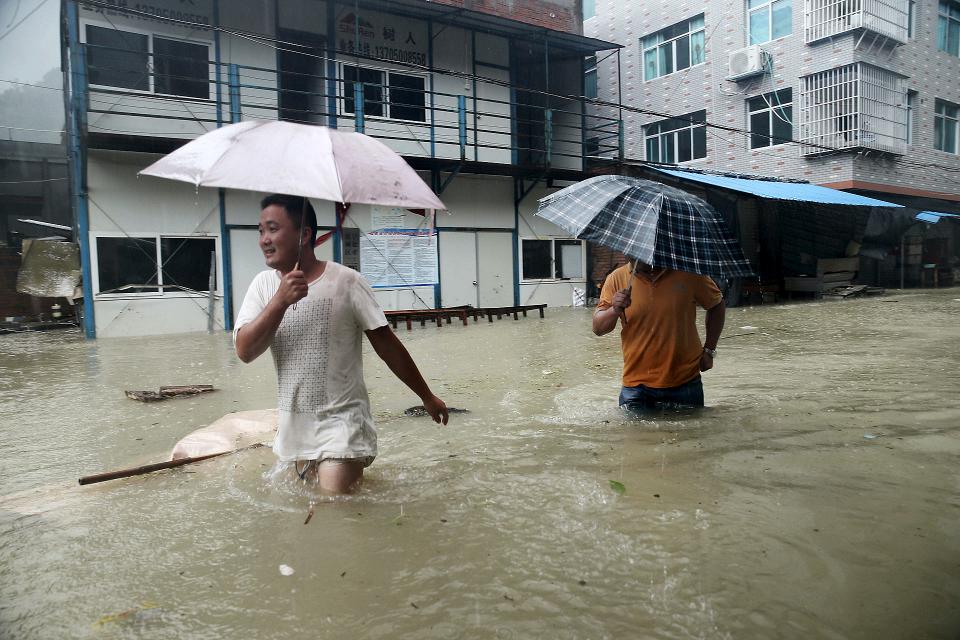 Tulvia Suomessa
Suomessa on tehty järjestelmällisiä vedenkorkeushavaintoja 1840-luvulta alkaen.
Suomessa suuria kevättulvia on ollut vuosina 1953, 1966, 1984 ja 2000. Näiden tulvien toistuvuus on ollut keskimäärin noin kerran 50 vuodessa.
 Arvioiden mukaan vesistön tulvimisesta aiheutuu suurimmat riskit Rovaniemellä ja Porissa . Meriveden noususta taas aiheutuu merkittäviä riskejä esimerkiksi Helsingin ja Turun seuduilla.   Järviveden nousu taas aiheuttaa riskejä esimerkiksi muualla Suomessa.
 Erityisesti rankkasateiden aiheuttamien vahingollisten ja äkillisten hulevesitulvien syntyminen riippuu pitkälti siitä mihin rankkasadealue osuu. Näiden rankkasadetulvien ennustaminen on erittäin vaikeaa.
Tulva tyypit
Merenranta-alueilla myrskyt voivat yhdessä muiden vedenkorkeutta nostavien tekijöiden kanssa aiheuttaa merivesitulvia.
Vesistötulvat kehittyvät Suomessa yleensä pitkään jatkuneiden sateiden tai lumen sulamisen seurauksena.
Tulvat voidaan jakaa yleisesti vesistötulviin, merivesitulviin sekä hulevesitulviin.
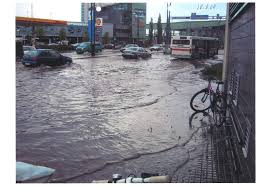 Hulevesitulvalla tarkoitetaan maan pinnalle kerääntyvän sade- tai sulamisveden aiheuttamaa tulvaa lähinnä rakennetuilla alueilla.
Tulvan Vahingot
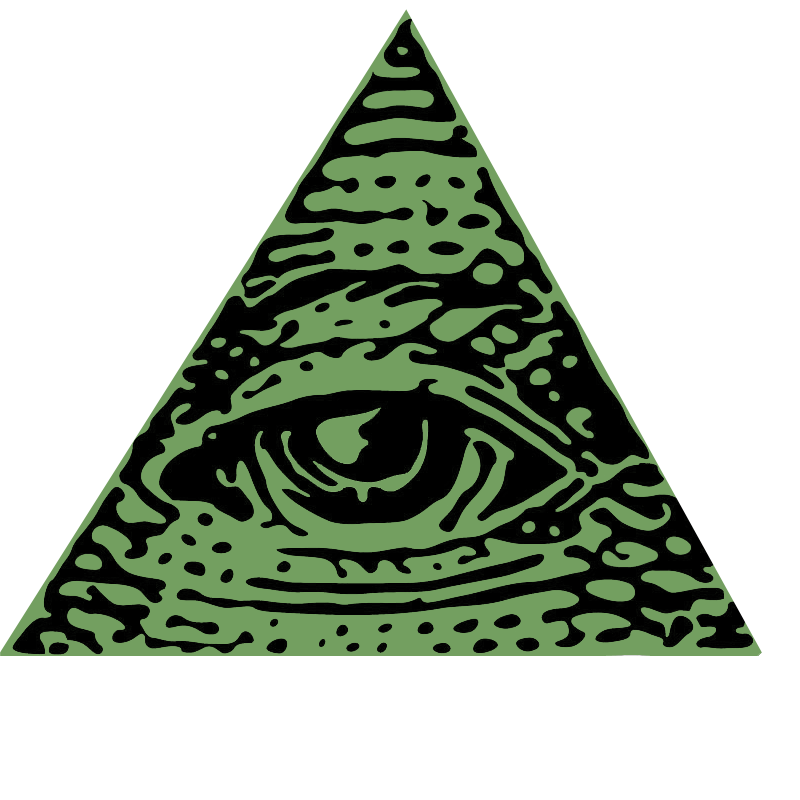 Tulvat saattavat aiheuttaa vahinkoja esimerkiksi ihmisille, ympäristölle ja taloudelliselle toiminnalle.
Tulvien aiheuttamia haitallisia vaikutuksia ei voida koskaan täysin estää.
Tulvan seurauksena veden alle joutuu usein alueita, joille sitä ei toivottaisi, eikä tulvimista ehditä estää. Esimerkiksi joen tulviminen voi tuoda maantielle niin paljon vettä, että autolla ajo paikan yli käy mahdottomaksi tai tulvavesi leviää asuintalojen kellareihin.
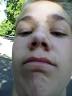 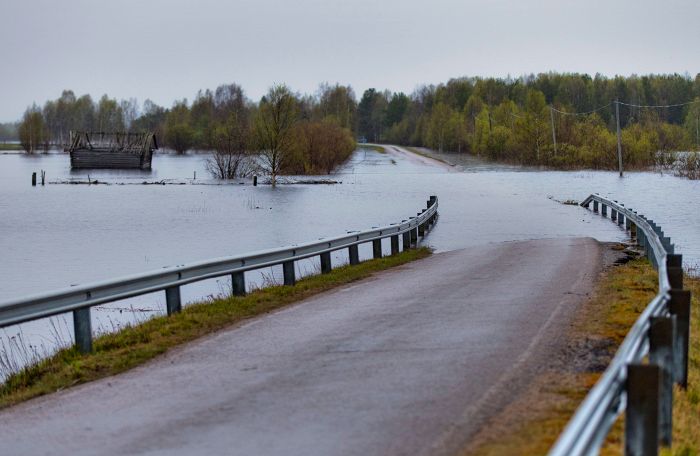 Tulvariskien hallinta
Tulvariskien hallinnalla tarkoitetaan sellaisten toimenpiteiden kokonaisuutta, joiden tavoitteena on arvioida ja vähentää tulvien esiintymisen todennäköisyyttä ja/tai tulvien vahingollisia seurauksia.
Tulvariskien hallinta on Suomessa perinteisesti keskittynyt vesistöjen säännöstelyyn sekä muihin tulvasuojelun keinoihin.
Merkittäville tulvariskialueille tehdään tulvakartat, joista selviää minne tulva voi levitä ja millaista vahinkoa se voi aiheuttaa
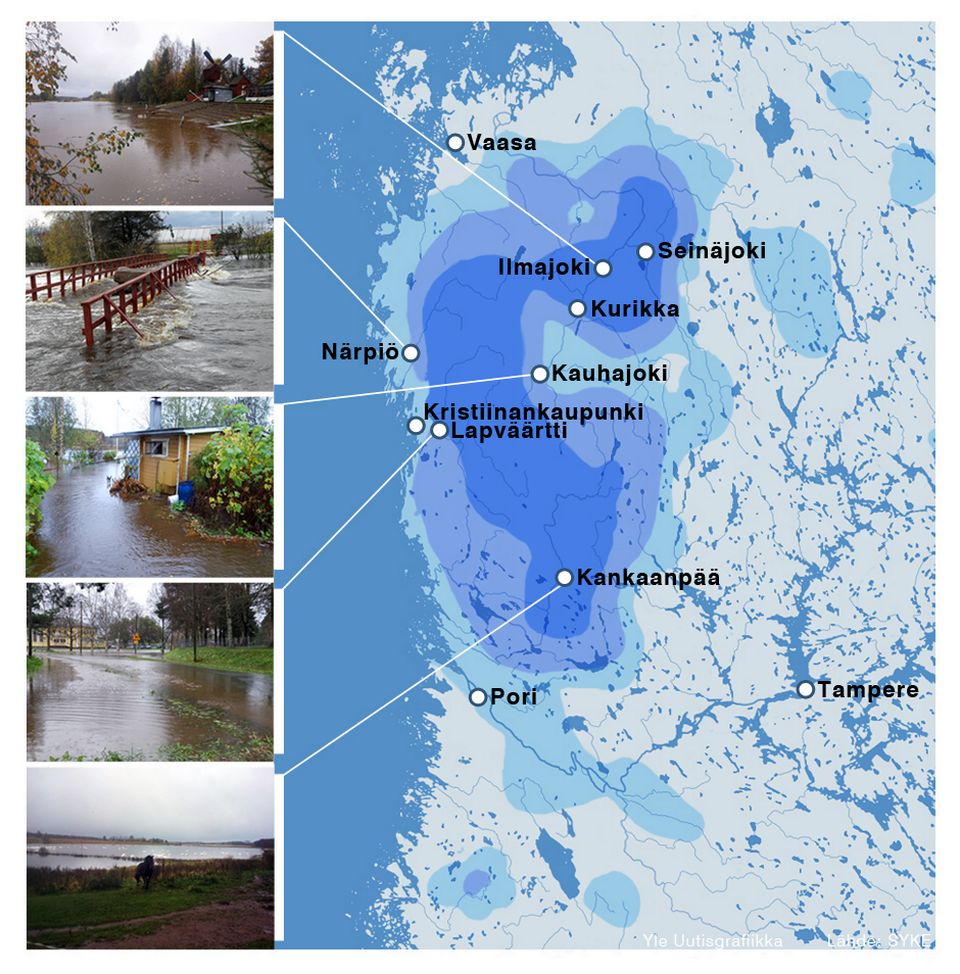 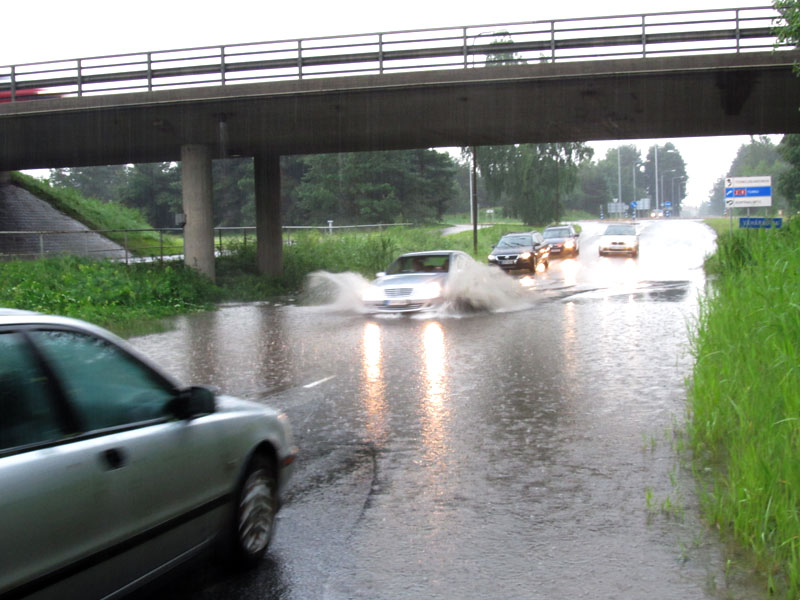 Tulvakartta-->
BERMUDAN KOLMIO
mikä on bermudan kolmio?
- Bermudan kolmio on meren keskellä sijaitseva, Floridan eteläkärjen, Puerto Ricon ja Bermudan rajaama kolmion muotoinen alue.

- Bermudan kolmio on tullut tunnetuksi, koska väitetään että tällä alueella on huomattavan paljon lentokoneiden ja laivojen katoamisia.

- Kolmio sisältää vaarallisia vesiä: sen läpi virtaa erittäin voimakas Golfvirta ja siellä esiintyy paljon trooppisia hirmumyrskyjä. 

- Alue on jyrkästi syvenevää merta sekä alueen eteläosissa esiintyy maanjäristyksiä.
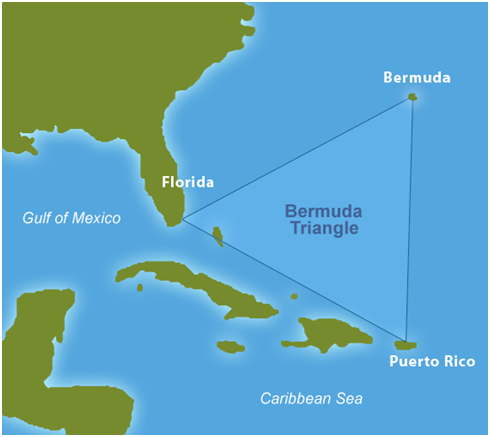 Lähde:Wikipedia
Tunnetuimmat katoamiset
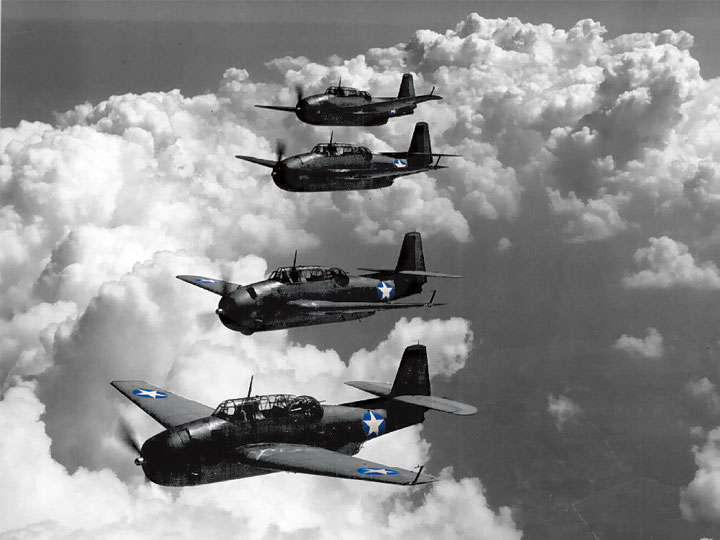 -Tunnetuin katoaminen on viiden Avenger-pommikoneen jälkiä jättämätön katoaminen 5. joulukuuta vuonna 1945. Tästä myös myytti sai alkunsa.

- Sen lisäksi väitetään kadonneeksi Atlanta-laiva, joka vei mukanaan 290 ihmistä.  

- Sekä yhdysvaltain laivasto katosi vuonna 1918 mukanaan n. 300 henkeä.
Lähde:Wikipedia
Luonnolliset selitykset
Tunnetuimpia luonnollisia selityksiä Bermudan kolmion katoamisille:
 lentäjien ja purjehtijoiden virheet vilkkaasti liikennöidyllä ja ilmastollisesti epävakaalla merellä
 rajut säänvaihtelut kuten myrskyt ja hurrikaanit, voimakkaassa Golf-virrassa tapahtuvat muutokset sekä voimakkaasti syvenevä meri
 sekä se, että mahdollista vajonnutta laivaa on mahdotonta löytää, koska magneettiset kentät sekoittavat kompassia sekä metaanikaasut imevät aluksia syvyyksiinsä.
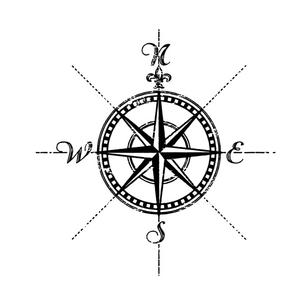 Lähde: Wikipedia, Nettivekkari
Yleisempiä selityksiä Bermudan kolmion katoamisille: 
 
 Ihmisen tahallinen toiminta tai huolimattomuus esim. laivojen tahallinen hävittäminen vakuutuspetoksen takia. 
 
 Laivojen huono lastaus tai rakenne. 

 Lentokoneita voi pudota moottori- ja muiden rakenteellisten vikojen takia.
  
 Ilmassa esiintyy joskus voimakkaita ilmakuoppia turbulenssiä, joka saattaa pudottaa lentokoneen ja aiheuttaa merillä suuria, ennakoimattomia ja kuin tyhjästä ilmestyviä aaltoja, tai seiche-aaltoja, jotka voivat helposti upottaa varsinkin huonosti lastatun aluksen. 

On tapauksia, joissa uskotaan että vedenalainen pyörre on imaissut aluksen, mutta uppoavasta aluksesta on onnistuttu pelastautumaan. 

Lisäksi Bermudan kolmion alue on eräs maailman vilkkaimpia laiva-  ja lentoliikenteen osalta, joten on normaalia että alueella tapahtuu myös katoamisia ja onnettomuuksia.
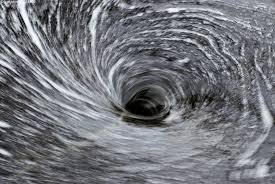 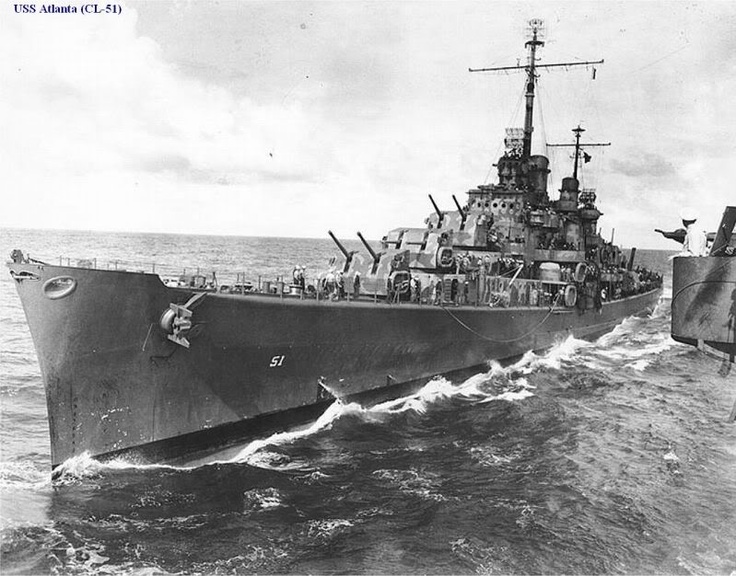 Lähde:Wikipedia
epätieteelliset selitykset
Monia Bermudan kolmion katoamisten selityksistä pidetään harhaanjohtavina.
 Katoamisten yliluonnollisiksi tai epätieteellisiksi syiksi on kerrottu esimerkiksi:
    - Atlantis-mantereen energiakristallit
    - ufot tai muut avaruuden muukalaiset meren alla
   - hallituksen salaiset kokeet
   - 11 000 vuotta vanha komeetta, joka sekoittaa kompassit juuri tällä tietyllä alueella
   - tai sähköisen sumun aiheuttama aikavääristymä.
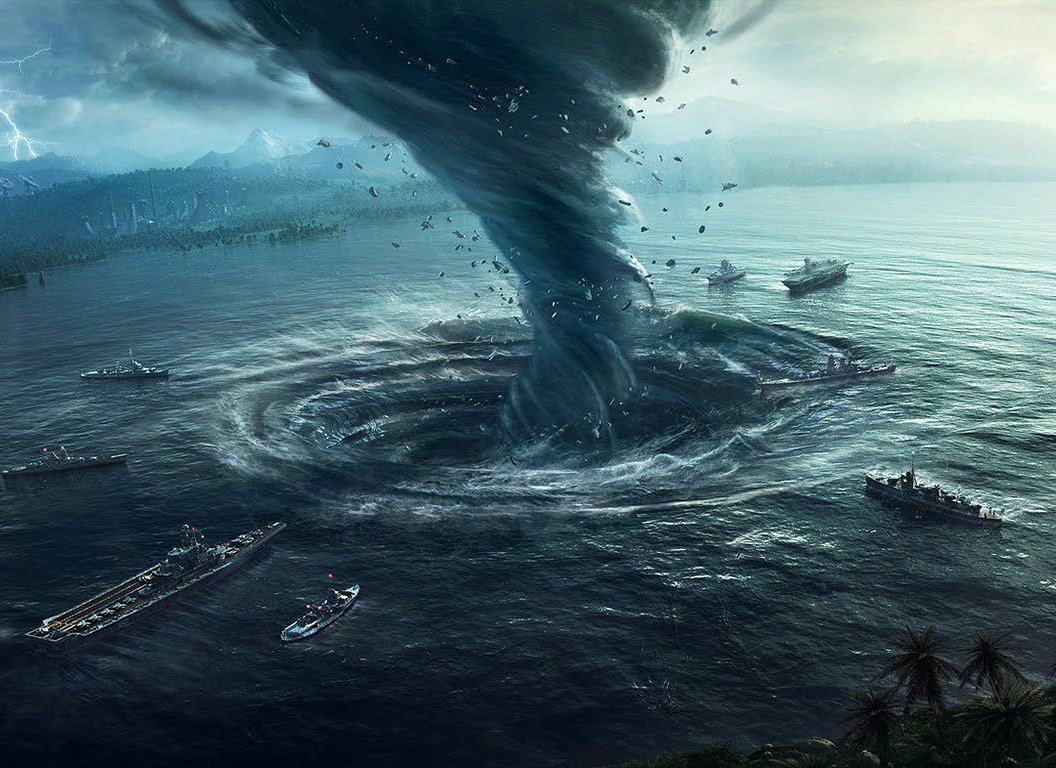 Lähde:Wikipedia, Behind The Throne
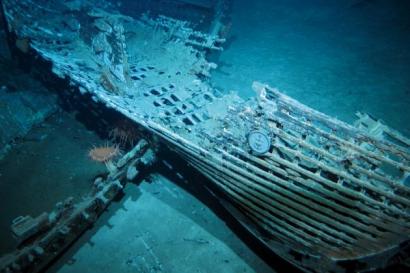 Kerrotuimpia epäluonnollisia selityksiä Bermudan kolmiolle:


Ivan T. Sanderson on väittänyt, että maailmassa olisi 12 Bermudan kolmion ja Paholaisen meren tyyppistä katalaa pyörrettä säännöllisin välimatkoin siten, että niistä syntyy ikosaedri (säännöllinen monitahokas).

 Sandersonin mukaan ne ovat ilmavirtojen ja merivirtojen kohtauspisteitä.

 Pyörteitä on hänen kaavionsa mukaan mm. Marokossa, Algeriassa, Iranissa, Pakistanissa tai Intiassa ja Havaijin pohjoispuolella.
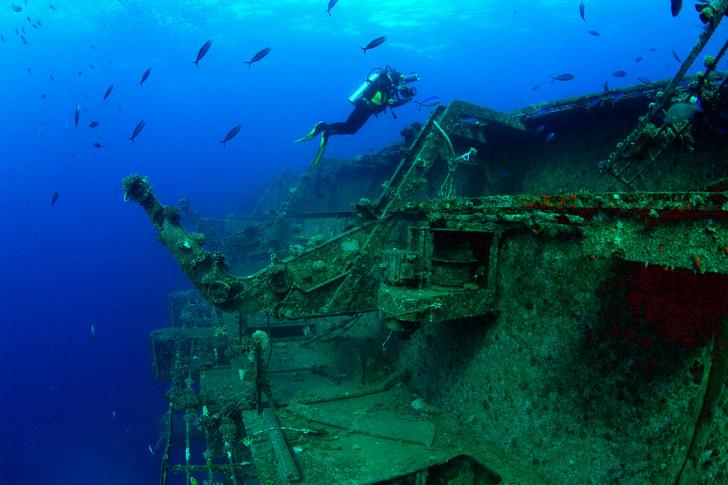 Lähde:Wikipedia
Elokuvia ja kirjoja aiheesta
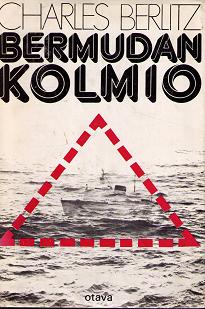 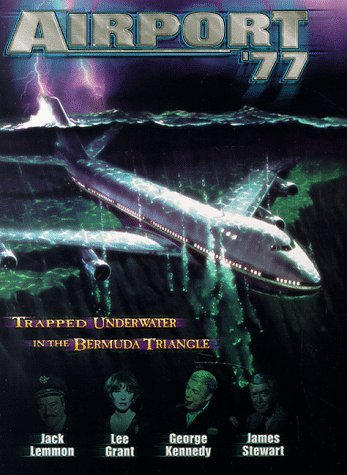 muita lähteitä:
Nettivekkari, Behind The Throne